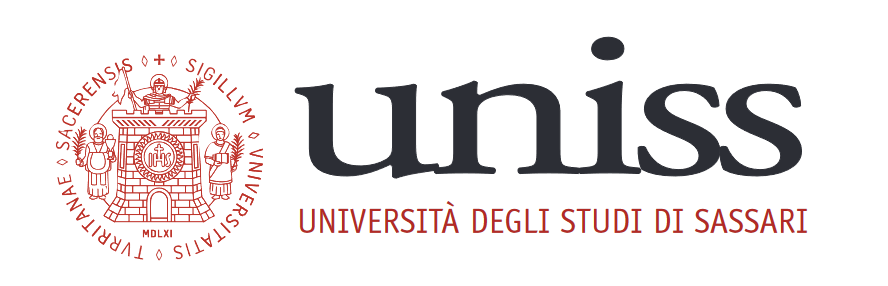 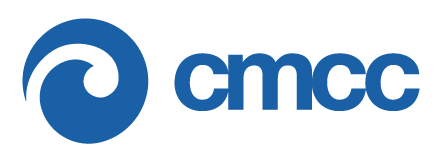 Report tavolo giallo
IL FUTURO DELLE SPIAGGE E DEGLI ECOSISTEMI COSTIERI IN SARDEGNA: QUALI AZIONI PER AFFRONTARE LE SFIDE CLIMATICHE?

Massama, 30 Gennaio 2025
Moderatore: Veronica Santinelli
Rapporteur: Cinzia Podda e Carla Asquer
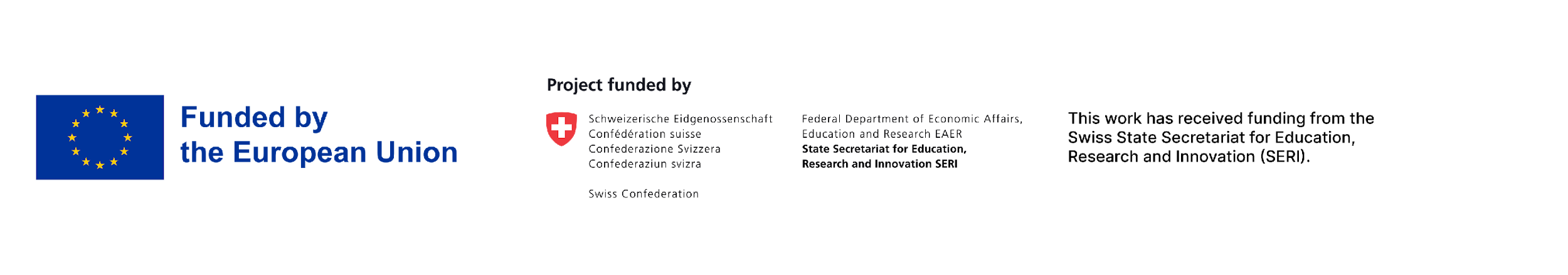 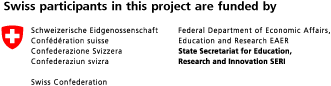 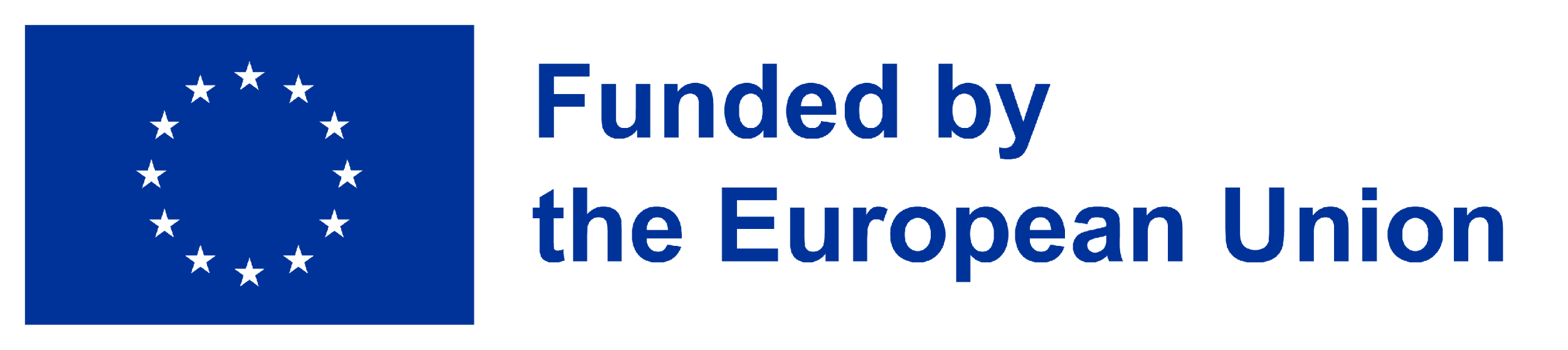 Rischio individuato
Rischio scelto: Erosione costiera

Altri rischi climatici emersi durante la discussione:
Eventi estremi
Intrusione salina, salinizzazione dei suoli
Perdita biodiversità
Estati sempre più calde ed umide
Nbs
Costruzione e mantenimento di dune e rispettiva vegetazione

Lasciare tratti di spiaggia liberi e non accessibili alla popolazione per mantenere l’ecosistame intatto

Importanza del controllo e del mantenimento della NbS utilizzate in modo da garantirne l’efficacia nel tempo

Importanza della scelta della vegatazione perchè in passato sono state utilizzate piante, come specie alloctone di Acacia, che hanno poi invaso l’isola

Servono più progetti e finanziamenti mirati per favorire l’utilizzo di NbS
Visione condivisa / Criticità
Si evidenzia la mancanza di un network in cui reperire informazioni che sia alla portata di tutti e la mancanza di una visione e di una pianificazione definita soprattutto a livello di governance
 Il bisogno di tener conto delle realtà locali e delle loro esigenze/caratteristiche
Si evidenzia una disinformazione e quindi si deve puntare su un piano di eduzione e sul coinvolgimento della cittadinanza in maniera attiva e responsabile
Esistono molti finanziamenti per lo stesso tipo di problema andrebbero indirizzati meglio e spesi in maniera più consona anche per finanziare NbS
Bisogna definizione il tipo di dati e informazioni che ci servono. Difficile reperimento e condivisione dei dati anche tra enti pubblici
Manca la visione comune soprattutto nelle decisioni sulla cura e la crescita del territorio.